Operating System Principles:Mutual Exclusion and Asynchronous CompletionCS 111Operating Systems Harry Xu
Outline
Mutual exclusion
Asynchronous completions
Mutual Exclusion
Critical sections can cause trouble when more than one thread executes them at a time
Each thread doing part of the critical section before any of them do all of it
Preventable if we ensure that only one thread can execute a critical section at a time
We need to achieve mutual exclusion of the critical section
Critical Sections in Applications
Most common for multithreaded applications
Which frequently share data structures
Can also happen with processes
Which share operating system resources
Like files
Avoidable if you don’t share resources of any kind
But that’s not always feasible
Recognizing Critical Sections
Generally involves updates to object state
May be updates to a single object
May be related updates to multiple objects
Generally involves multi-step operations
Object state inconsistent until operation finishes
Pre-emption compromises object or operation
Correct operation requires mutual exclusion
Only one thread at a time has access to object(s)
Client 1 completes before client 2 starts
Critical Sections and Atomicity
Using mutual exclusion allows us to achieve atomicity of a critical section
Atomicity has two aspects:
Before or After atomicity
A enters critical section before B starts
B enters critical section after A completes
There is no overlap
All or None atomicity
An update that starts will complete
An uncompleted update has no effect
Correctness generally requires both
Options for Protecting Critical Sections
Turn off interrupts
We covered that in the last lecture
Prevents concurrency
Avoid shared data whenever possible
Protect critical sections using hardware mutual exclusion
In particular, atomic CPU instructions
Software locking
Avoiding Shared Data
A good design choice when feasible
Don’t share things you don’t need to share
But not always an option
Even if possible, may lead to inefficient resource use
Sharing read only data also avoids problems
If no writes, the order of reads doesn’t matter
But a single write can blow everything out of the water
Atomic Instructions
CPU instructions are uninterruptable
What can they do?
Read/modify/write operations
Can be applied to 1-8 contiguous bytes
Simple: increment/decrement, and/or/xor
Complex: test-and-set, exchange, compare-and-swap
Can we do entire critical section in one atomic instruction?
Usually not feasible
Preventing Concurrency Via Atomic Instructions
CPU instructions are hardware-atomic
So if you can squeeze a critical section into one instruction, no concurrency problems
With careful design, some data structures can be implemented this way
Limitations
Unusable for complex critical sections
Unusable as a waiting mechanism
Locking
Protect critical sections with a data structure
Locks 
The party holding a lock can access the critical section
Parties not holding the lock cannot access it
A party needing to use the critical section tries to acquire the lock
If it succeeds, it goes ahead
If not . . .?
When finished with critical section, release the lock
Which someone else can then acquire
Using Locks
Remember this example?
thread #2
counter = counter + 1;
thread #1
counter = counter + 1;
What looks like one instruction in C gets compiled to:
mov counter, %eax
add $0x1, %eax
mov %eax, counter
Three instructions . . .
How can we solve this with locks?
Using Locks For Mutual Exclusion
pthread_mutex_t lock;
pthread_mutex_init(&lock, NULL);
…
if (pthread_mutex_lock(&lock) == 0) {
	counter = counter + 1;
	pthread_mutex_unlock(&lock);
}
Now the three assembly instructions are mutually exclusive
How Do We Build Locks?
The very operation of locking and unlocking a lock is itself a critical section
If we don’t protect it, two threads might acquire the same lock
Sounds like a chicken-and-egg problem
But we can solve it with hardware assistance
Individual CPU instructions are atomic
So if we can implement a lock with one instruction . . .
Single Instruction Locks
Sounds tricky
The core operation of acquiring a lock (when it’s free) requires:
Check that no one else has it
Change something so others know we have it
Sounds like we need to do two things in one instruction
No problem – hardware designers have provided for that
Atomic Instructions – Test and Set
A C description of a machine language instruction
REAL Instructions are silicon, not C!!!
bool TS( char *p) {
bool rc;
rc = *p;			/* note the current value		*/
*p = TRUE;		           /* set the value to be TRUE		*/
return rc;		           /* return the value before we set it	*/
}

if !TS(flag) {
	/* We have control of the critical section! */
}
If rc was true, someone else already ran TS.  They got the lock!
If rc was false, nobody else ran TS.  We got the lock!
Atomic Instructions – Compare and Swap
Again, a C description of machine instruction
bool compare_and_swap( int *p, int old, int new ) {
if (*p == old) {	/* see if value has been changed	*/
*p = new;		/* if not, set it to new value		*/
return( TRUE);	/* tell caller he succeeded		*/
} else			/* someone else changed *p		     */
	return( FALSE);	/* tell caller he failed			*/
}

if (compare_and_swap(flag,UNUSED,IN_USE) {
	/* I got the critical section! */
} else {
	/* I didn’t get it.  */
}
Using Atomic Instructions to Implement a Lock
Assuming C implementation of test and set
bool getlock( lock *lockp) {
if (TS(lockp) == 0 )
return( TRUE);
else
return( FALSE);
}
void freelock( lock *lockp ) {
*lockp = 0;
}
What Happens When You Don’t Get the Lock?
You could just give up
But then you’ll never execute your critical section
You could try to get it again
But it still might not be available
So you could try to get it again . . .
Spin Waiting
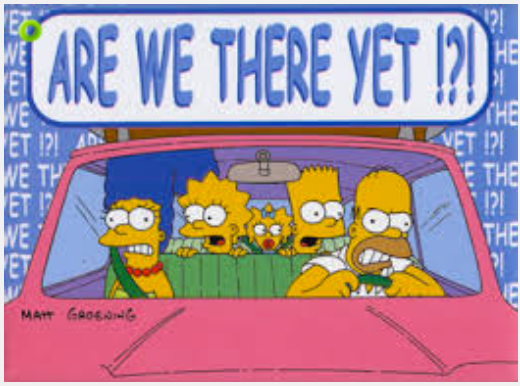 The computer science equivalent
Check if the event occurred
If not, check again
And again
And again
. . .
Spin Locks: Pluses and Minuses
Good points
Properly enforces access to critical sections
Assuming properly implemented locks
Simple to program
Dangers
Wasteful
Spinning uses processor cycles
Likely to delay freeing of desired resource
Spinning uses processor cycles
Bug may lead to infinite spin-waits
The Asynchronous Completion Problem
Parallel activities move at different speeds
One activity may need to wait for another to complete
The asynchronous completion problem is:
 How to perform such waits without killing performance?
Spinning Sometimes Makes Sense
When awaited operation proceeds in parallel
A hardware device accepts a command
Another core releases a briefly held spin-lock
When awaited operation is guaranteed to be soon
Spinning is less expensive than sleep/wakeup
When spinning does not delay awaited operation
Burning CPU delays running another process
Burning memory bandwidth slows I/O
When contention is expected to be rare
Multiple waiters greatly increase the cost
Yield and Spin
Check if your event occurred
Maybe check a few more times
But then yield
Sooner or later you get rescheduled
And then you check again 
Repeat checking and yielding until your event is ready
Problems With Yield and Spin
Extra context switches
Which are expensive
Still wastes cycles if you spin each time you’re scheduled
You might not get scheduled to check until long after event occurs
Works very poorly with multiple waiters
Potential unfairness
Fairness and Mutual Exclusion
What if multiple processes/threads/machines need mutually exclusive access to a resource?
Locking can provide that
But can we make guarantees about fairness?
Such as:
Anyone who wants the resource gets it sooner or later (no starvation)
Perhaps ensuring FIFO treatment 
Or enforcing some other scheduling discipline
How Can We Wait?
Spin locking/busy waiting
Yield and spin …
Either spin option may still require mutual exclusion
And any time spent spinning is wasted
And fairness may be an issue
Completion events
Completion Events
If you can’t get the lock, block
Ask the OS to wake you when the lock is available
Similarly for anything else you need to wait for
Such as I/O completion
Or another process to finish its work
Implemented with condition variables
Condition Variables
Create a synchronization object associated with a resource or request
Requester blocks and is queued awaiting event on that object
Upon completion, the event is “posted”
Posting event unblocks the waiter
running
exit
create
dispatch
wait
yield
blocked
ready
post
Condition Variables and the OS
Generally the OS provides condition variables
Or library code that implements threads does
It blocks a process or thread when condition variable is used
Moving it out of the ready queue
It observes when the desired event occurs
It then unblocks the blocked process or thread
Putting it back in the ready queue
Possibly preempting the running process
Handling Multiple Waits
Threads will wait on several different things
Pointless to wake up everyone on every event
Each should wake up only when his event happens
So OS (or thread package) should allow easy selection of “the right one”
When some particular event occurs
But several threads could be waiting for the same thing . . .
Waiting Lists
Suggests each completion event needs an associated waiting list
When posting an event, consult list to determine who’s waiting for that event
Then what?
Wake up everyone on that event’s waiting list?
One-at-a-time in FIFO order?
One-at-a-time in priority order (possible starvation)?
Choice depends on event and application
This isn’t the ready queue!
Who To Wake Up?
Who wakes up when a condition variable is signaled?
pthread_cond_signal … at least one blocked thread
pthread_cond_broadcast … all blocked threads
The broadcast approach may be wasteful
If the event can only be consumed once
Potentially unbounded waiting times
A waiting queue would solve these problems
Each post wakes up the first client on the queue
Evaluating Waiting List Options
Effectiveness/Correctness
Should be very good
Progress
There is a trade-off involving cutting in line
Fairness
Should be very good
Performance
Should be very efficient
Depends on frequency of spurious wakeups
Locking and Waiting Lists
Spinning for a lock is usually a bad thing
Locks should probably have waiting lists
A waiting list is a (shared) data structure
Implementation will likely have critical sections
Which may need to be protected by a lock
This seems to be a circular dependency
Locks have waiting lists
Which must be protected by locks
What if we must wait for the waiting list lock?
A Possible Problem
The sleep/wakeup race condition
Consider this sleep code:
And this wakeup code:
void wakeup( eventp *e) {
      struct proce *p;
	
      e->posted = TRUE;
      p = get_from_queue(&e-> queue);
      if (p) {
	     p->runstate &= ~BLOCKED;
	     resched();
      }  /* if !p, nobody’s waiting */
}
void sleep( eventp *e ) {
while(e->posted == FALSE) {
add_to_queue( &e->queue, myproc );
myproc->runstate |= BLOCKED;
yield();
}
}
What’s the problem with this?
A Sleep/Wakeup Race
Let’s say thread B has locked a resource and thread A needs to get that lock
So thread A will call sleep()to wait for the lock to be free
Meanwhile, thread B finishes using the resource
So thread B will call wakeup()to release the lock
No other threads are waiting for the resource
The Race At Work
Thread A
Thread B
void sleep( eventp *e ) {
Yep, somebody’s locked it!
while(e->posted == FALSE) {
void wakeup( eventp *e) {
CONTEXT SWITCH!
struct proce *p;
e->posted = TRUE;
p = get_from_queue(&e-> queue);
Nope, nobody’s in the queue!
if (p) {
}  /* if !p, nobody’s waiting */
}
CONTEXT SWITCH!
add_to_queue( &e->queue, myproc );
myproc->runsate |= BLOCKED;
yield();
  }
   }
The effect?
Thread A is sleeping
But there’s no one to wake him up
Solving the Problem
There is clearly a critical section in sleep()
Starting before we test the posted flag
Ending after we put ourselves on the notify list
During this section, we need to prevent:
Wakeups of the event
Other people waiting on the event
This is a mutual-exclusion problem
Fortunately, we already know how to solve those
Work through it for yourselves